2024 Retail Annuity Sales Grow 13% to a Record $434.1 Billion
Brandi Calica  •  Segment Marketing
March 2025
Discussion Topics
Key highlights
Total annuity sales
Sales trends by annuity type
Fixed-rate deferred
Income
Fixed indexed
Traditional variable 
RILA
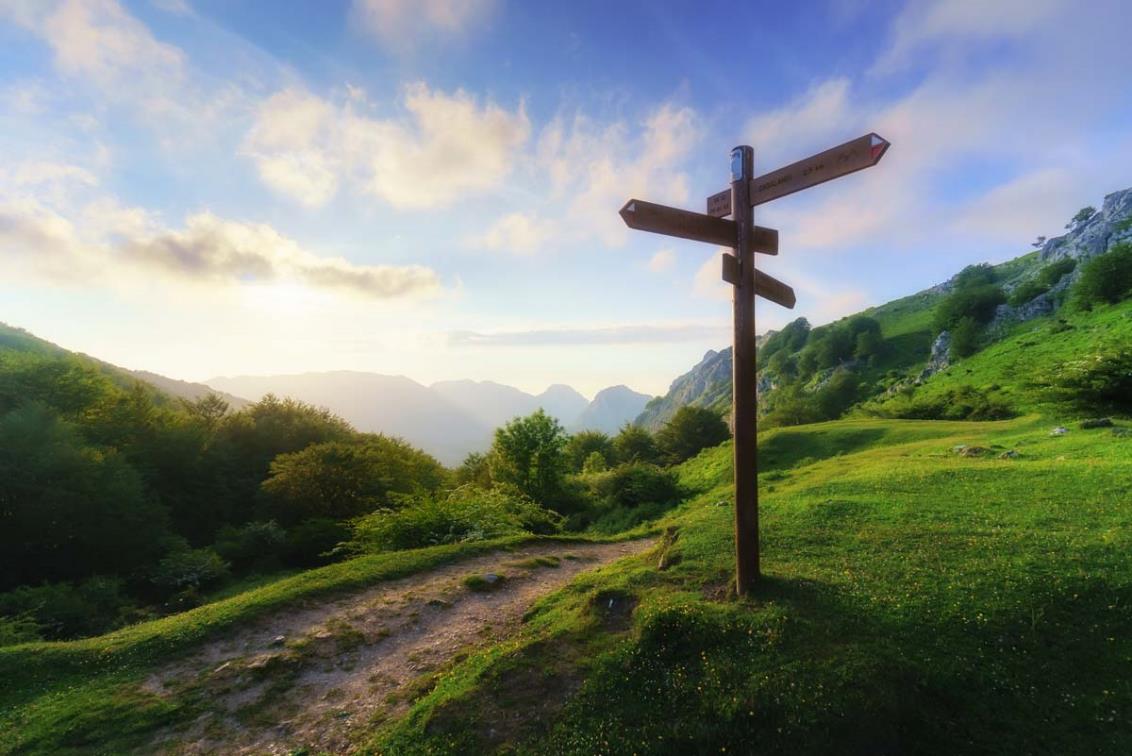 Key Highlights
Total annuity sales increased 13% to $434.1 billion, setting a new sales record.
For the 10th consecutive year, RILA posted record-high sales, surpassing $65 billion.
FIA sales totaled a record-high $126.9 billion in 2024, up 32% from the prior year.
View the full press release here.
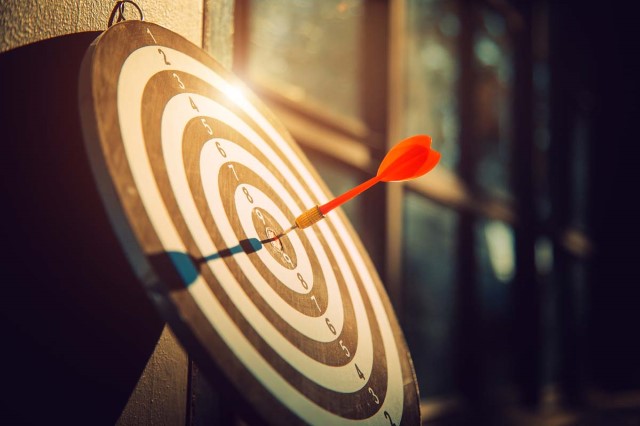 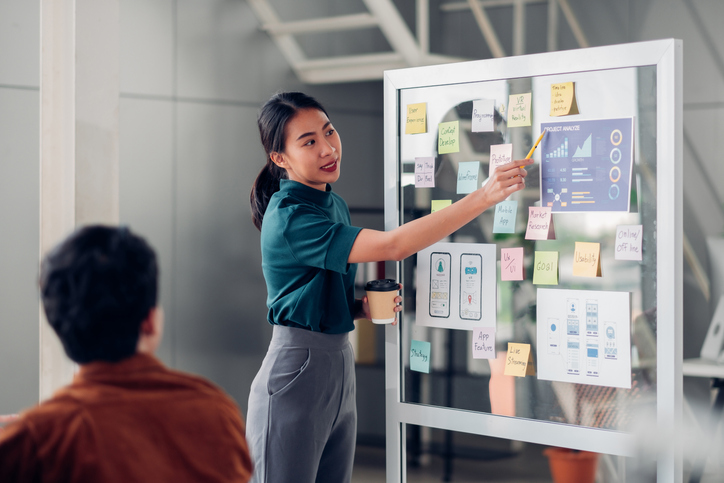 Total Annuity Sales
A Record Year for Annuity Sales…again!
85% higher than avg.
Avg. Annual Sales: $233b
Source: U.S. Individual Annuity Sales Survey, LIMRA. $$ in billions
U.S. Annuity Sales Trend by Product
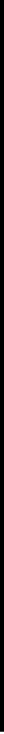 3%
Source: U.S. Individual Annuity Sales Survey, LIMRA.
Total Annuity Sales Fell 13% from $Q 2023
Total annuity sales posted $434.1 billion in 2024, up 13% year over year.
$102.1B
Source: U.S. Individual Annuities Sales Survey, LIMRA.
[Speaker Notes: For the first time, total quarterly annuity sales surpassed $100 billion in all four quarters of the year. In 2024, annuity sales were $434.1 billion, up 13% year over year, according to LIMRA’s U.S. Individual Annuity Sales Survey, which represents 83% of the U.S. annuity market. This is the third year of record-high annuity sales, collectively representing $1.1 trillion.

In the fourth quarter, U.S. annuity sales totaled $102.1 billion, down 13% from the record-setting results in the fourth quarter of 2023. Falling interest rates dampened fixed-rate deferred (FRD) and income annuity sales, pulling down overall results.

“This was a remarkable year for the U.S. annuity market with nearly 80% of participating carriers reporting positive growth. Favorable economic conditions and growing investor awareness about the protections and guarantees that annuities offer propelled the broad growth,” said Bryan Hodgens, senior vice president and head of LIMRA research. “The past few years have transformed the annuity market. Although we don’t expect sales at the levels seen the past two years, LIMRA predicts total annuity sales to be well above $350 billion in 2025 and remain above $300 billion through 2027.”]
Fixed-Rate Deferred Sales Trends
Fixed-Rate Deferred Annuities Down 52% from Record 4Q 2023
In 2024, fixed-rate deferred sales totaled $152.3 billion, a 8% drop from 2023.
Source: U.S. Individual Annuities Sales Survey, LIMRA.
[Speaker Notes: For the fourth consecutive quarter, FRD annuity sales fell year over year. Total FRD sales were $29.2 billion in the fourth quarter, down 52% from the record set in the fourth quarter of 2023. For the year, FRD sales fell 8% to $152.3 billion.  

“The fourth quarter marked the lowest FRD sales in 10 quarters. Despite expected additional interest rate cuts, LIMRA expects FRD annuity sales to remain above $120 billion in 2025, double the sales recorded before 2022,” noted Hodgens.]
Fixed Indexed Annuity Sales Trends
Fixed Indexed Annuity Sales Up 28% in 4Q Year-Over-Year
Source: U.S. Individual Annuities Sales Survey, LIMRA.
[Speaker Notes: FIA sales were $31.8 billion in the fourth quarter of 2024. While 10% below the record-high sales in the third quarter, it was 28% above the prior year’s results. In 2024, FIA sales grew 32% to $126.8 billion. Three quarters of the top 20 FIA carriers reported at least double-digit growth. This is the third consecutive year of record-high FIA sales. Although lower interest rates will likely diminish demand for FIA products in 2025, LIMRA is forecasting FIA sales to remain above $100 billion in 2025.]
Income Annuity Sales Trends
Deferred Annuity Sales Down 22% Year-Over-Year
DIA sales ended 2024 up 16% to 4.8 billion.
$4.3B
Source: U.S. Individual Annuities Sales Survey, LIMRA.
[Speaker Notes: After eight consecutive quarters, single premium immediate annuity (SPIA) sales fell below $3 billion. SPIA sales were $2.9 billion in the fourth quarter, down 18% from the prior year’s results. In 2024, SPIA sales rose 1% to $13.4 billion, setting a new annual sales record.

Deferred income annuity (DIA) sales fell 22% year over year to $1 billion in the fourth quarter 2024. For the year, DIA sales increased 16% to $4.8 billion, a record for this product line.]
Traditional Variable Annuity Sales Trends
Traditional Variable Annuity Sales Up 36% Year-Over-Year
Source: U.S. Individual Annuities Sales Survey, LIMRA.
[Speaker Notes: In 2024, traditional variable annuity (VA) sales experienced growth for the first time in three years. Fourth quarter traditional VA sales grew 36% year-over-year to $16.7 billion, and total 2024 sales jumped 18% to $60.9 billion.]
RILA Sales Trends
RILA Sales Up 36% in 4Q 2024
$12.6
Source: U.S. Individual Annuities Sales Survey, LIMRA.
[Speaker Notes: Registered index-linked annuity (RILA) sales jumped 35% to $17.7 billion in the fourth quarter. RILA sales reached $65.4 billion in 2024, 38% higher than the prior year. This is the 10th consecutive record-setting year for RILA sales and the first year RILA sales has outperformed traditional variable annuity sales.

“Driven by greater competition and continuous product innovation, RILA sales have exploded over the past decade — from $3.7 billion in 2015 to $65.4 billion in 2024,” said Hodgens. “Given the current market uncertainty, RILA products have carved out a nice place along the product risk spectrum, positioned between traditional variable annuities and fixed index annuities. LIMRA is forecasting sales to remain at or slightly above the sales in 2024.”]
Our Mission
Knowledge
Advancing the financial services industry
by empowering our members with
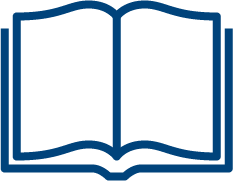 Solutions
Insights
Connections
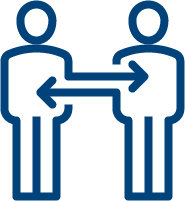 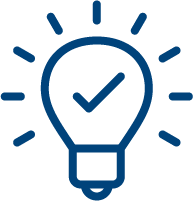 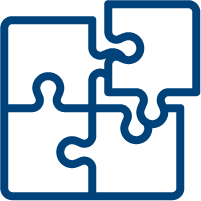 18